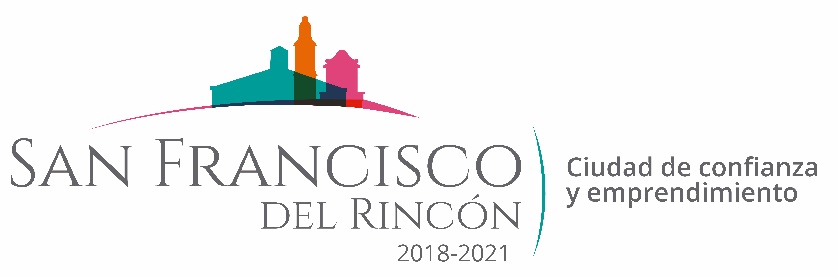 REPORTE MES DE JULIO
MAQUINARIA
REVESTIMIENTO CON CASCAJO EN LA COMUNIDAD LOMA DE SAN RAFAEL
FECHA TERMINO
CANTIDAD
UNIDAD
CONCEPTO
FECHA INICIO
M2
30/07/2020
31/07/2020
CALLE SIN NOMBRE
632
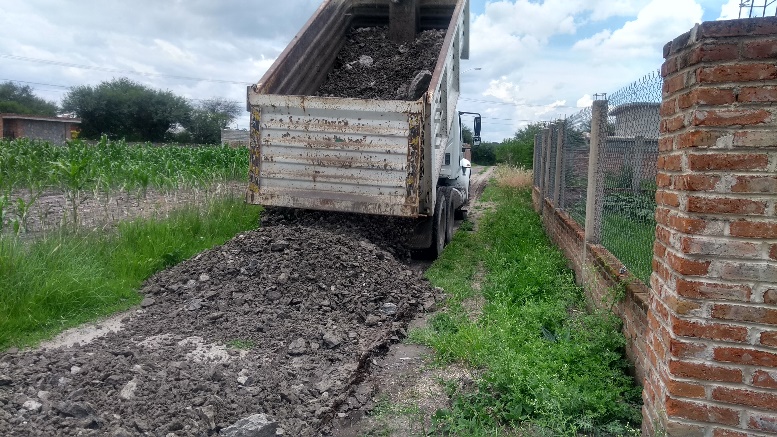 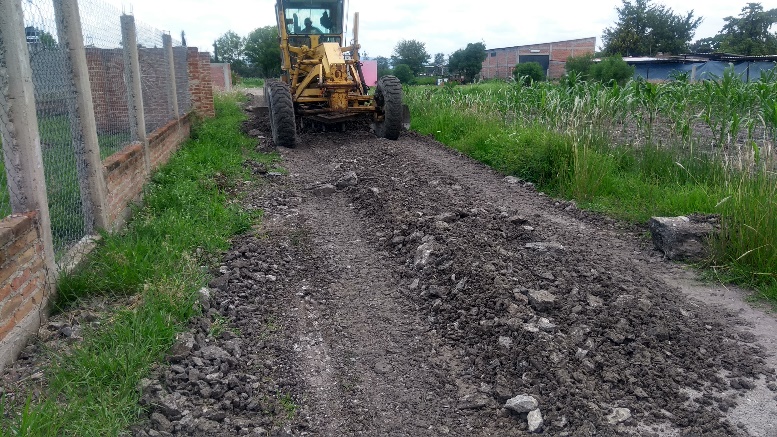 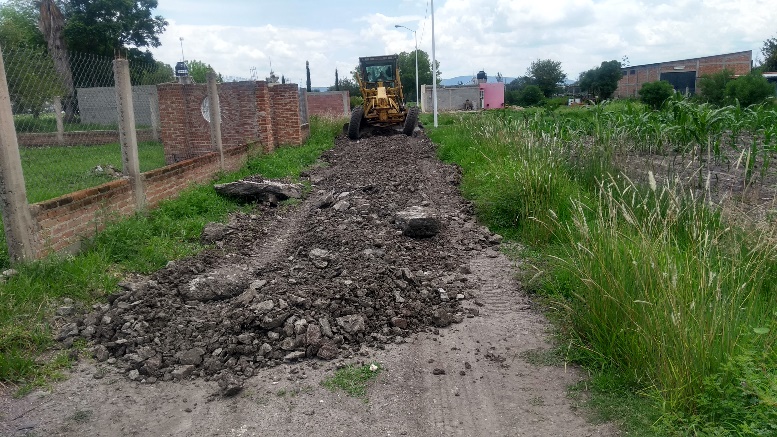 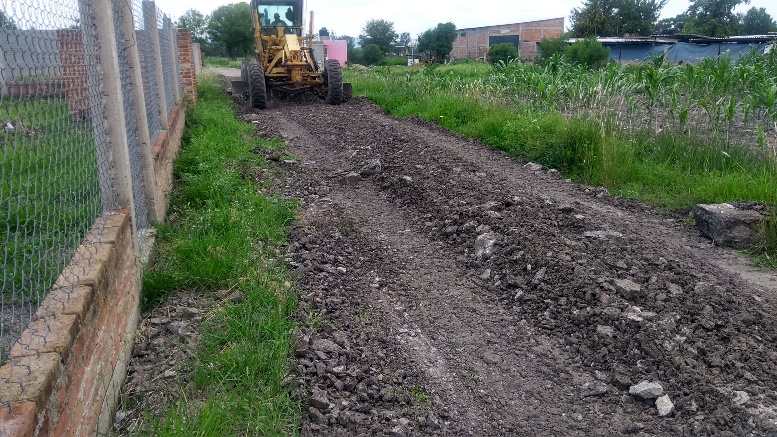